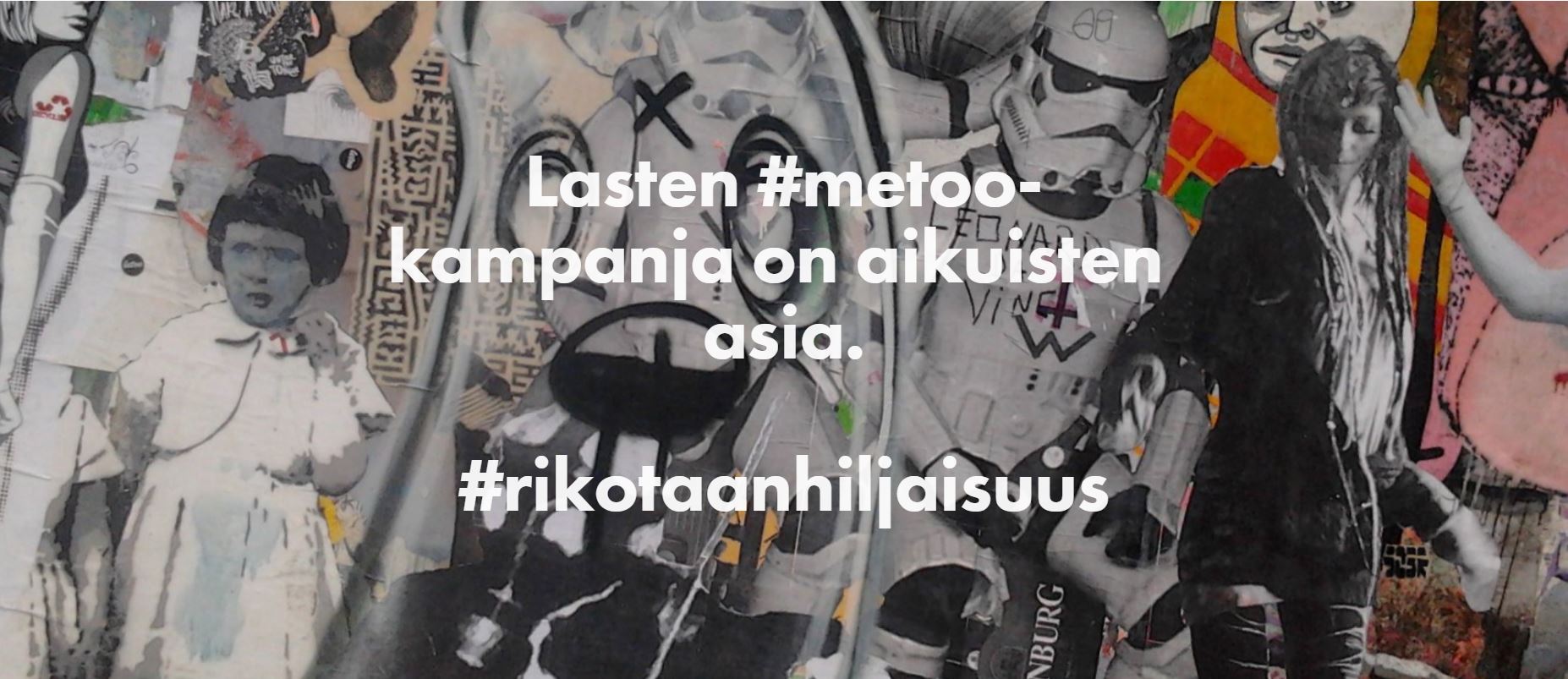 ALOITUSSEMINAARI 
”Etänä läsnä”

3.-4.4.2020
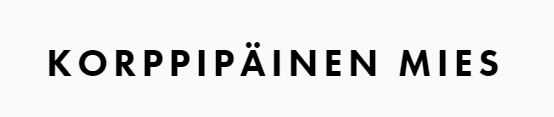 TERVETULOA !
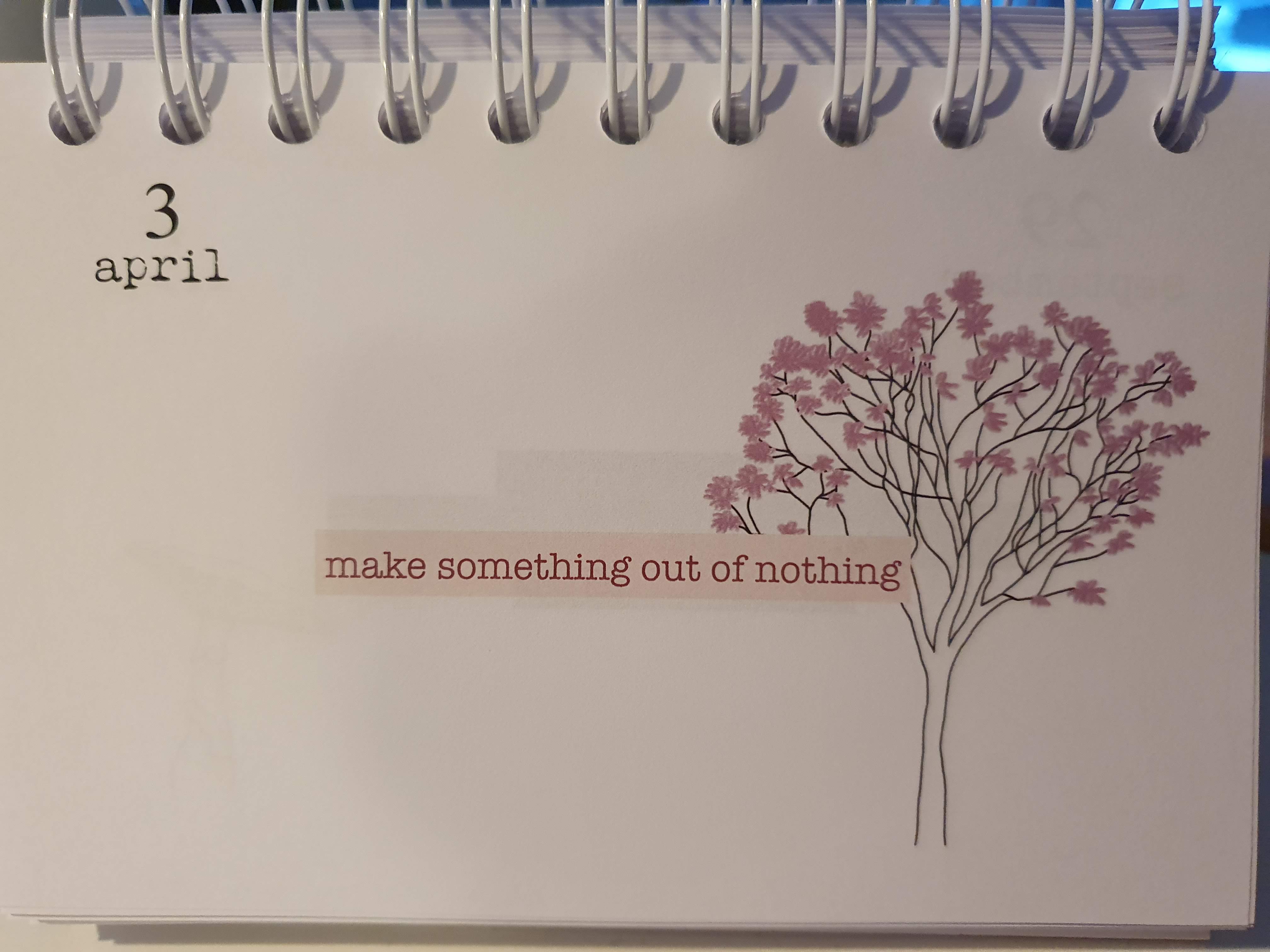 Hyvinvointitaiteilija, teatteri-ilmaisunohjaaja, hankevastaava
Kati Keskihannu

Vaikuttavuusasiantuntija
Aino Elina Muhonen
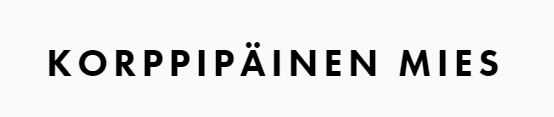 Etänä läsnä
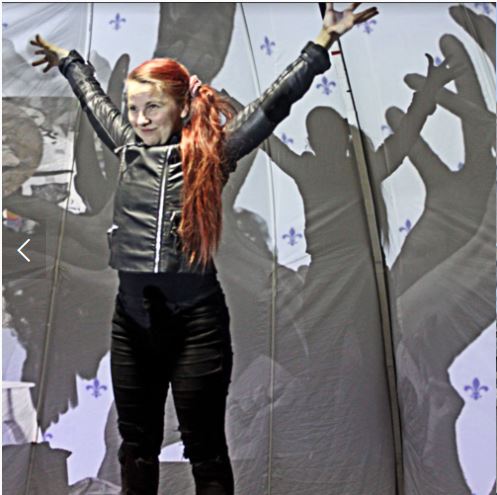 ZoomLive

Videot

ZoomChat


Perjantai: Kysymykset ja kommentit chatin kautta

Lauantai:  Vapaampaa keskustelua
I - 4 T:N POLULLETarve, tahtotila, toiminta, toivoEtäseminaaripäivä 1: pe 4.4. klo 10-11
10.00	Tervetuloa!  
	Hyvinvointitaiteilija, teatteri-ilmaisunohjaaja, hankevastaava Kati 	Keskihannu ja vaikuttavuusasiantuntija Aino Elina Muhonen, Korppipäinen 	mies –hanke

10.10	“Tiedostettu tarve”
	Toiminnanjohtaja Marika Leinonen-Vainio, Turun lastenkulttuurikeskus 	Seikkailupuisto 

10.20	Otteita teoksesta Korppipäinen mies (Video) | Esittely 
	Kati Keskihannu, Korppipäinen mies -hanke 
11.40	Kuinka vaikeista asioista on mahdollista päästä yli? 
	Kokijan kokemuspuheenvuoro | Kokemusasiantuntija, valmentaja Jonna 	Tähtinen
II - YHDESSÄ OLEMME ENEMMÄN Etäseminaaripäivä 1: pe 4.4. klo 11-11.50
11.00	Koski-työn esittely | Harmaan alueen työtä | Lapsena 	hyväksikäyttöä kokenut asiakkaana | Ajatuksia Korppipäinen 	mies - teoksesta (Video) 
	Kriisityöntekijät Elina Haasjoki & Jenna Trogen, Turun Kriisikeskus, 	Koski – seksuaaliväkivaltatyö 

11.25	**  TAUKO 5 min ** 

11.30	Taiteilija ja teos puheeksi ottamisen tukena. Yhdessä 	vaikuttavammaksi!
	Kati Keskihannu ja vaikuttavuusasiantuntija Aino Elina Muhonen
III - LÄHEISEKSI LÄHEISELLE Etäseminaaripäivä 1: pe 4.4. klo 11.50-12.45
11.50	Takaisin turvaan. Kokemuspuheenvuoro, läheinen 
	Äiti, psykologi Marke Koskelin
12.10	Uskalla huomata - rohkene puuttua. Seksuaaliväkivaltaa kokeneen 
	lapsen ja nuoren sekä vanhempien ja läheisten tukeminen 
	Hanketyöntekijä Minja Lappalainen, Tietoiseksi -hanke, Pohjois-Suomen 	seksuaalineuvontakeskus - seksuaaliväkivaltatyö 
12.45	** AAMUPÄIVÄN OHJELMA PÄÄTTYY, LOUNASTAUKO klo 13.30 saakka  **
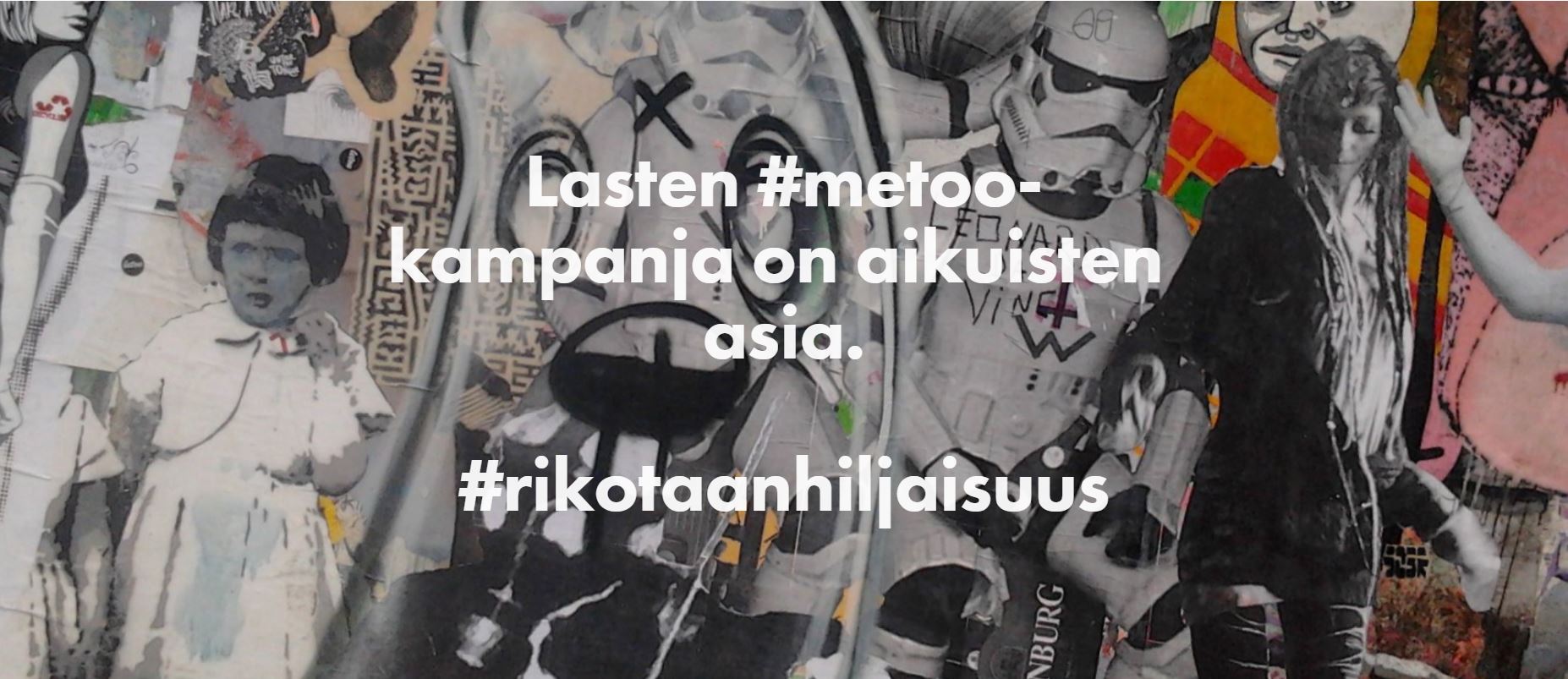 Lounasta
+ Katso video USKALLA HUOMATA – ROHKENE PUUTTUA
Linkki chatissa ja sivulla
rikotaanhiljaisuus.art/aloitusseminaari
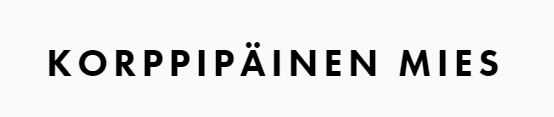 ALOITUSSEMINAARI 
”Etänä läsnä”

3.-4.4.2020
Ohjelma jatkuu klo 13.30
IV - SANOILLA JA SANATTOMASTIEtäseminaaripäivä 1: pe 4.4. klo 13.30-14.25
13.30	Miksi juuri tämän tarinan kertominen on ollut - ja on - tärkeää?
	Kirjailijat, kokemusasiantuntijat Enna Airik (Video) ja Tiina Katriina 	Tikkanen kertovat kirjoistaan Korppipäinen mies ja Toinen silmä kiinni. 
13.50	Q&A 
	Kysymyksiä ja keskustelua Enna Airikin ja Tiina Katriina Tikkasen kanssa. 
14.10	Traumatietoinen lepohetki - kokeile tai kuuntele! (Video)
	Kurkistus lauantai-aamun traumasensitiiviseen joogaan. Vetäjänä sanataide- ja 	TCTSY-	traumasensitiivisen joogan ohjaaja Hanna Dufva.
	Voit osallistua omalla tavallasi. Istuen tai seisten, pysähtyen tai liikkuen - 	tai vain 	kuunnellen ohjaustapaa.
KYSYMYKSIÄ
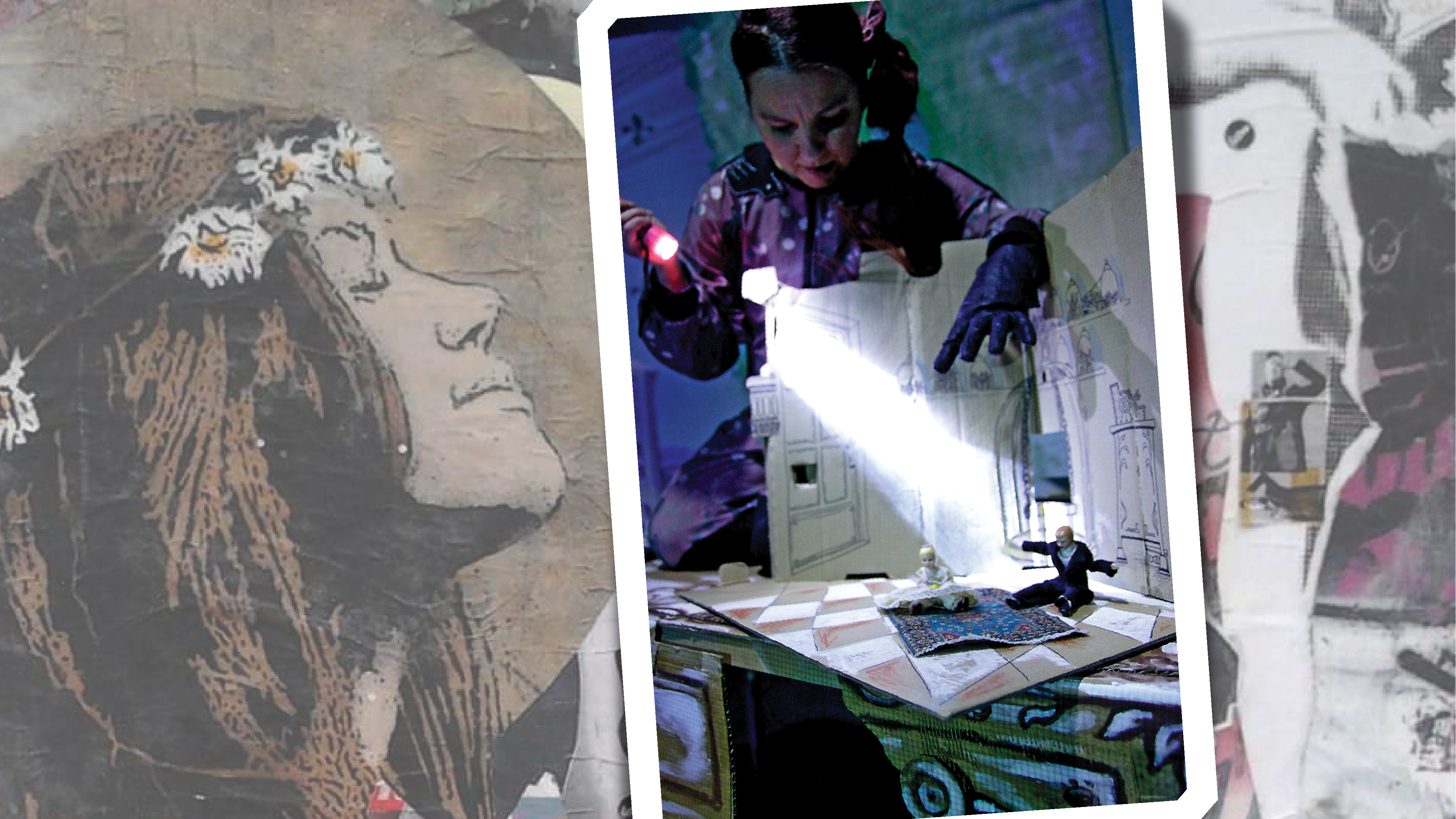 V - TABUJA? Etäseminaaripäivä 1: pe 4.4. klo 14.25-15.05
14.25	Tabuja rikottavaksi. Tekijätyö ennaltaehkäisevänä työnä. 
	Kriisityöntekijä Jukka Aho, Setlementti Tampere, Välitä! -	seksuaaliväkivaltatyö 
14.45	Q&A
	Kysymyksiä ja keskustelua tekijätyöstä 
15.00	** TAUKO  5 min**
VI - LUPAUSEtäseminaaripäivä 1: pe 4.4. klo 15.05-16.00
15.05	 Tunnistaminen, tietoisuus ja puheeksi ottamisen keinot 
	Paneelikeskustelu. Kirkkoherra Tuomo Norvasuo, Turun 	Martinseurakunta; hammaslääkäri, terapeutti, 			Traumainformoitu sote ja ope - Facebook -ryhmän ylläpitäjä Kati 	Sarvela sekä hanketyöntekijä Minja Lappalainen, Tietoiseksi -	hanke, Pohjois-Suomen seksuaalineuvontakeskus – 	seksuaaliväkivaltatyö Moderaattorina Kati Keskihannu.  
15.40	 Mitä me voimme luvata? Loppukoonti ja kutsu jatkoon. 
	Kati Keskihannu ja Aino Elina Muhonen, Korppipäinen mies -	hanke

16.00	 ** ILTAPÄIVÄN OHJELMA JA SEMINAARIPÄIVÄ 1 PÄÄTTYY **
VII – VERKOSTONAEtäseminaaripäivä 2: La 4.4. klo 10-12.30
10.00	Traumasensitiivinen jooga  
	Vetäjänä sanataide- ja TCTSY-traumasensitiivisen joogan ohjaaja Hanna Dufva 

10.30	“Katin keittiössä”. Avoin virtuaalityöhuone 
	Vapaampimuotoista osaamisen jakamista ja jutustelua kahvikuppien ääressä ja ilman. 	Virtuaalityöhuoneella paikalla mm. Kati Keskihannu, Hanna Dufva ja Minja 	Lappalainen.  Keskustellaan mm. seuraavista teemoista: Seminaarin perjantaipäivän 	sato, traumasensitiivinen ohjaus, verkoston yhteistyö, tuleva työpajatyöskentely, 	syksyn 2020 kampanjasuunnittelu.
12.00	Yhteenveto. Miten tästä verkostona yhdessä eteenpäin?
	Kati Keskihannu ja Aino Elina Muhonen, Korppipäinen mies -hanke. 

12.30	** SEMINAARIPÄIVÄ 2 PÄÄTTYY **
Mitä me voimme luvata?
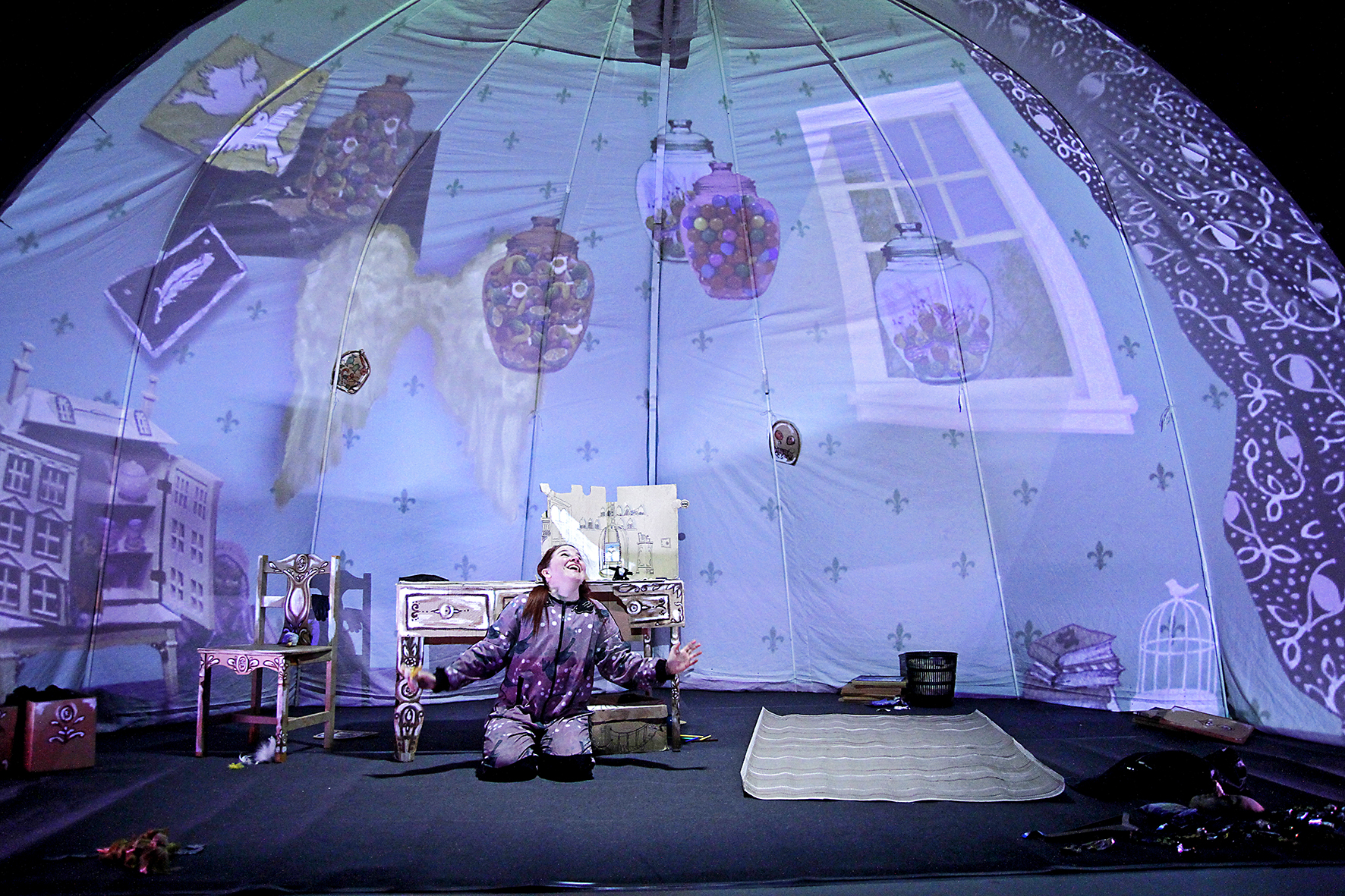 Kutsu jatkoon
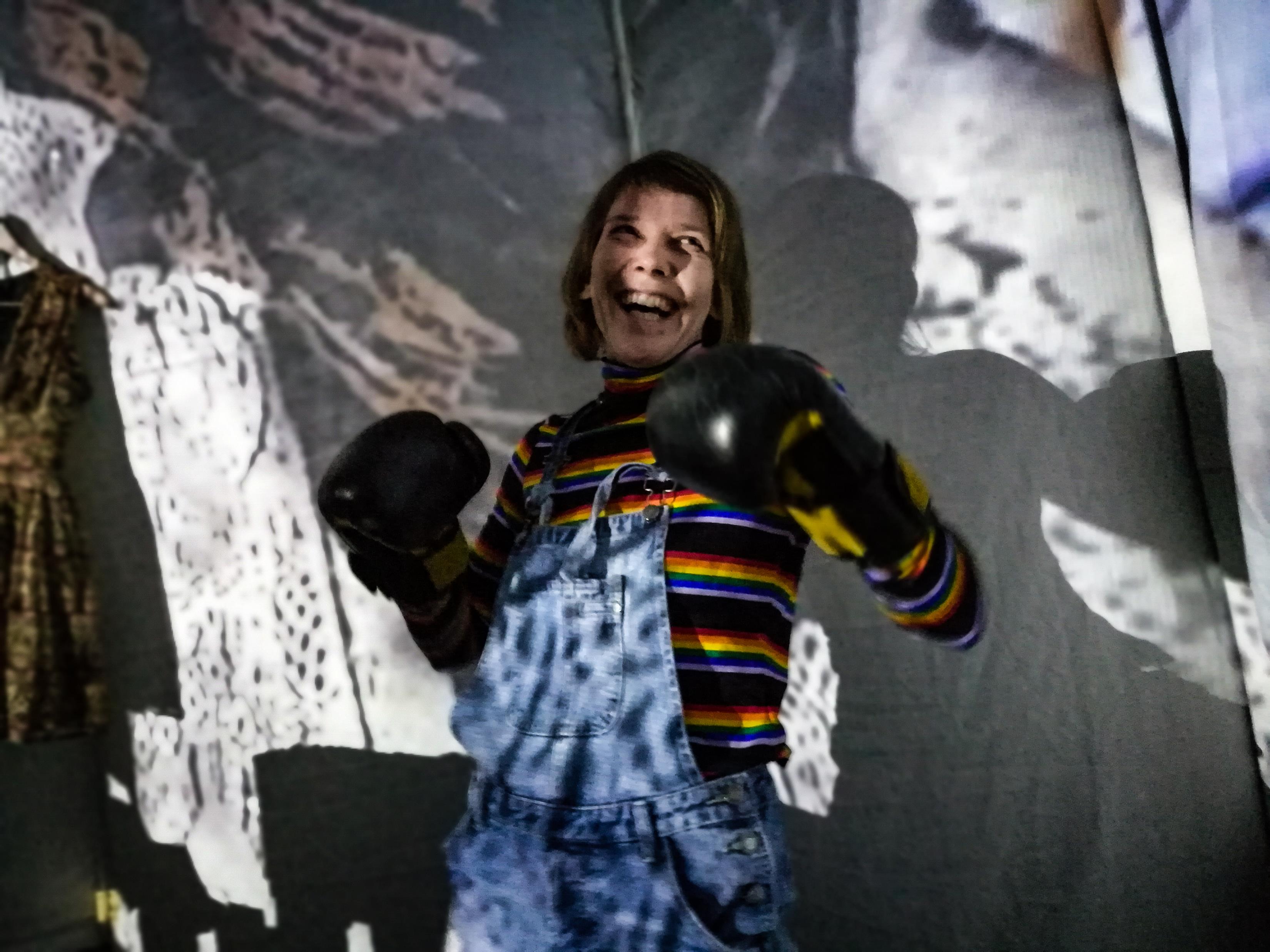 Lupaus
Korppipäinen mies –kiertue 2020>
Vaikuttavuus- ja verkostotyö
Organisaatiotaiteilijamallin vakiinnuttaminen
Verkostotyön fasilitointi 
Seuraava askel: Unkonferenssi verkossa 24.4.2020 klo 13-16 (verkostotyöpaja)
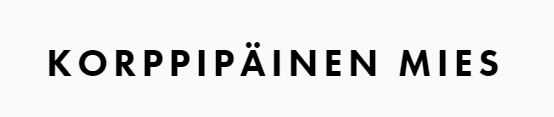 ….kaikki on hyvin

Kaikki on hyvin...